Odborná praxe
Peterková Nela27901
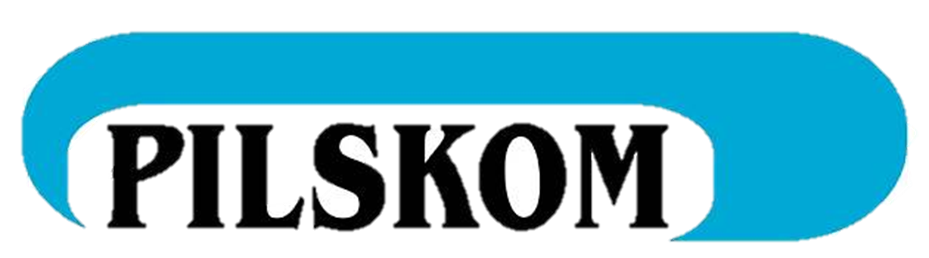 PILSKOM s.r.o.
Prokopova 27, Plzeň
Vznik společnosti v roce 1998
Předmět podnikání: Vedení účetnictví, vedení daňové evidence, činnost daňových poradců
Mikropodnik
Náplň praxe
Náplň praxe
Zhodnocení odborné praxe
Zhodnocení odborné praxe
Děkuji za pozornost